Faster space-efficient STR-IC-LCS computation
Yuki Yonemoto, Yuto Nakashima, Shunsuke Inenaga, Hideo Bannai
Theoretical Computer Science 1003 (2024): 114607.
Presenter: Shih-Hong Lee
Date: Aug. 27, 2024
1
Abstract(1/2)
One of the most fundamental method for comparing two given strings 𝐴 and 𝐵 is the longest common subsequence (LCS), where the task is to find (the length) of an LCS of 𝐴 and 𝐵. In this paper, we deal with the STR-IC-LCS problem which is one of the constrained LCS problems proposed by Chen and Chao [J. Comb. Optim, 2011]. A string 𝑍 is said to be an STR-IC-LCS of three given strings 𝐴, 𝐵, and 𝑃 , if 𝑍 is a longest string satisfying that (1) 𝑍 includes 𝑃 as a substring and (2) 𝑍 is a common subsequence of 𝐴 and 𝐵. We present three efficient algorithms for this problem: First, we begin with a space-efficient solution which computes the length of an STR-IC-LCS in 𝑂(𝑛2) time and 𝑂((𝓁 + 1)(𝑛 − 𝓁 + 1)) space, where 𝓁 is the length of an LCS of 𝐴 and 𝐵 of length 𝑛. When 𝓁 = 𝑂(1) or 𝑛 − 𝓁 = 𝑂(1), then this algorithm uses only linear 𝑂(𝑛) space.
2
Abstract(2/2)
Second, we present a faster algorithm that works in 𝑂(𝑛𝑟∕ log 𝑟 + 𝑛(𝑛 − 𝓁 + 1)) time, where 𝑟 is the length of 𝑃 , while retaining the 𝑂((𝓁 + 1)(𝑛 − 𝓁 + 1)) space efficiency. Third, we give an alternative algorithm that runs in 𝑂(𝑛𝑟∕ log 𝑟 + 𝑛(𝑛 − 𝓁′ + 1)) time with 𝑂((𝓁′ + 1)(𝑛 − 𝓁′ + 1)) space, where 𝓁′ denotes the STR-IC-LCS length for input strings 𝐴, 𝐵, and 𝑃 .
3
STR-IC-LCS
STR : string 
IC : include
LCS : longest common sunsequence

E.g.
Given a string A : abba, B : abab, P : ab
STR-IC-LCS : abb
4
solution
Given a string A = bcdababcb, B = cbacbaaba, P = abb
minimal intervals of A :<[abab], [abcb]>, B: <[acbab], [abb]>

STR-IC-LCS (A, B, P)
A:[abab], B:[abb]
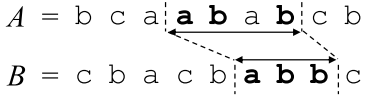 LCS(cb,c) = 1
3
LCS(bca,cbacb)=2
5
Prefix LCS
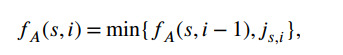 Fa(2,2) = 4
Means lcs (A[1,2], B[1,4]) = 2 with ending point at B[4]
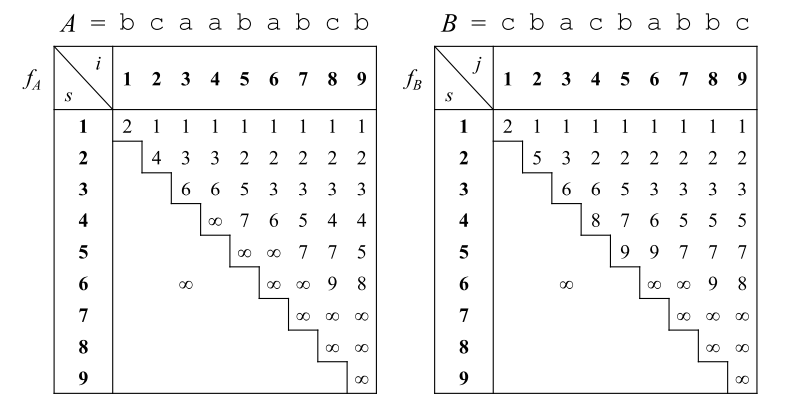 6
Prefix LCS
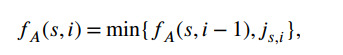 Fa(2,2) = min(Fa(2,1), j2,2) = min(∞,4) = 4
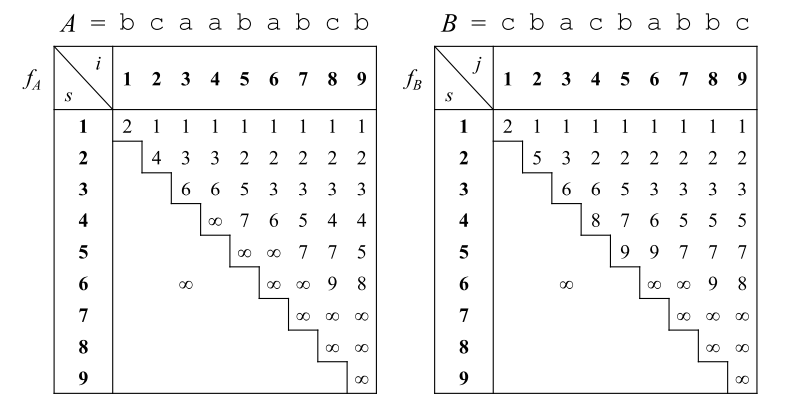 B[2…9]
7
Prefix LCS
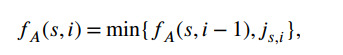 Fa(5,8) = min(Fa(5,7), j5,8) = min(7, 9) = 7
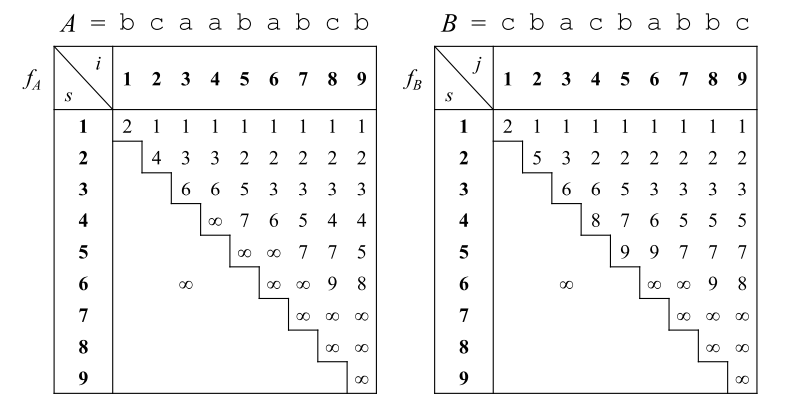 B[5…9]
8
Space-efficient prefix LCS
Lcs(A,B) = 6 = l, store the first n – l +1 diagonals of length l
9-6+1 = 4
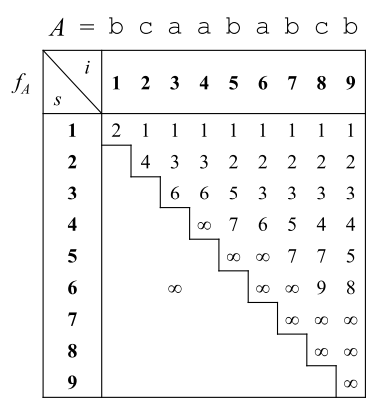 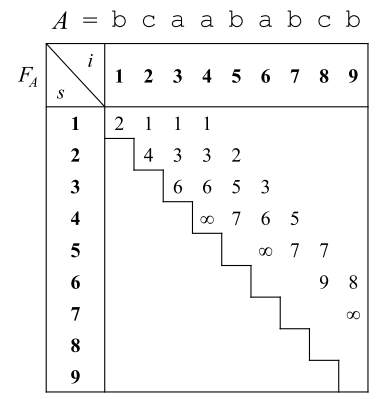 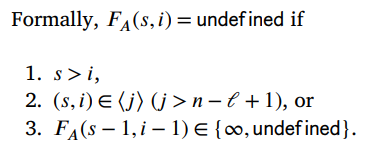 9
Alogorithm
Given a string A = bcdababcb, B = cbacbaaba, P = abb
minimal intervals of A :<[abab], [abcb]>, B: <[acbab], [abb]>
A : [4,7], [6,9]
B : [3,7], [6,8] 
Max (
Lcs(A[1,3], B[1,2]) + 3 + lcs(A[8,9], B[8,9])
Lcs(A[1,3], B[1,5]) + 3 + lcs(A[8,9], B[9,9])
Lcs(A[1,5], B[1,2]) + 3 + lcs(↋, B[8,9])
Lcs(A[1,5], B[1,5]) + 3 + lcs(↋, B[9,9])
)
10
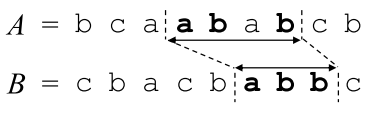 Lcs(A[1,3], B[1,5])
Fa(1,3) = 1 ≤ 5 (O), and Fa(2,3) = 3 > 5(X)

Fa(2,3) = 3 ≤ 5 (O), and Fa(3,3) = 6 > 5(O)

And = 2
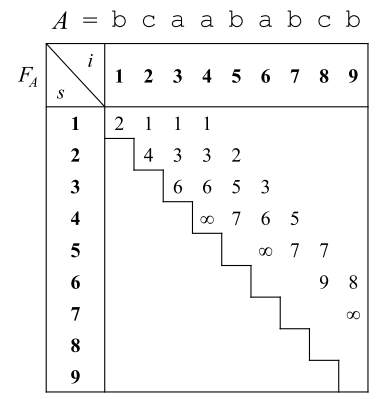 11
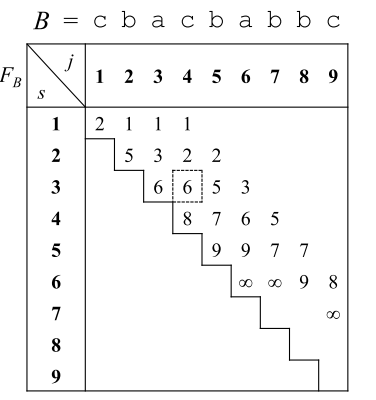 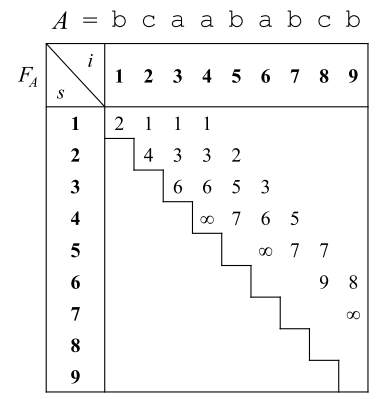 Case 2
Lcs(A[1,7], B[1,4])
Fa(1,7) = undefine
Fa(2,7) = undefine
Fa(3,7) = undefine
Fa(4,7) = 5 > 4 and Fa(3,7) = undefine
so search Fb
Fb(1,4) = 1, Fb(2,4) = 2, Fb(3,4) = 6
Fb(4,4) = 8 > 6 , ans = 3
12
Faster solution
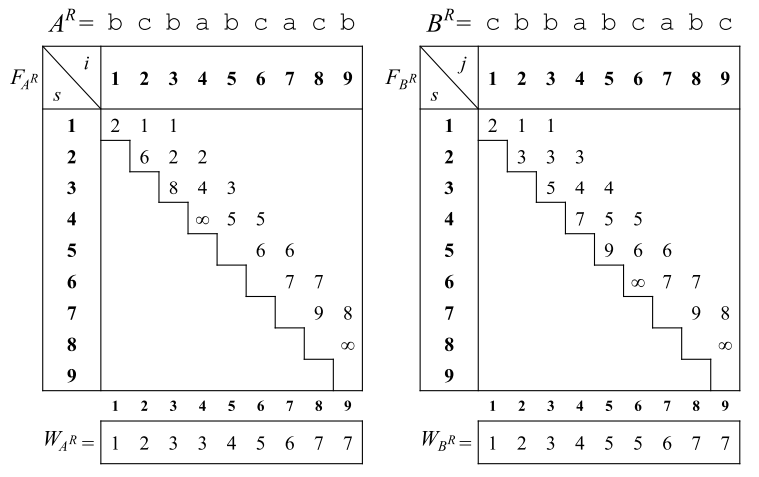 13
Faster solution
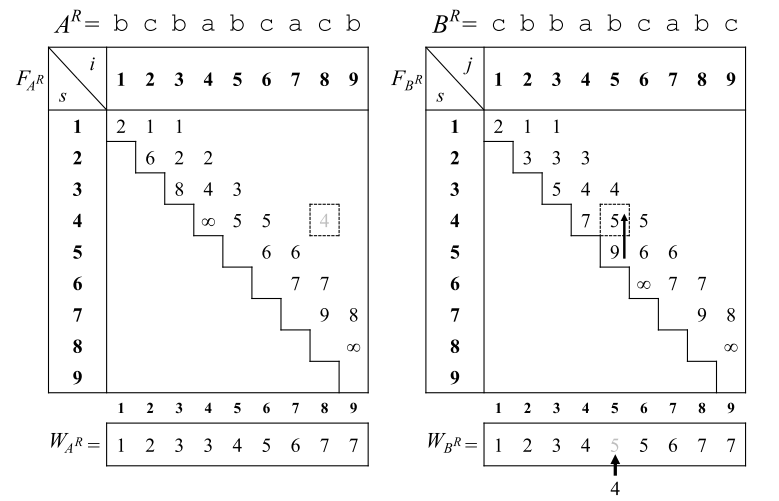 Lcs(AR[1,8], BR[1,5])
Far(WAR[8] = 7,8) 9 > 5 
Far(6,8) 7 > 5
And Far(5,8) = undefine
Search Fbr
Fbr(WBR[5] = 5,5) 9 > 8
And Fbr(5-1,5) 5 ≤ 8
Ans = 4 , WBR[5] = 4
14
Faster solution
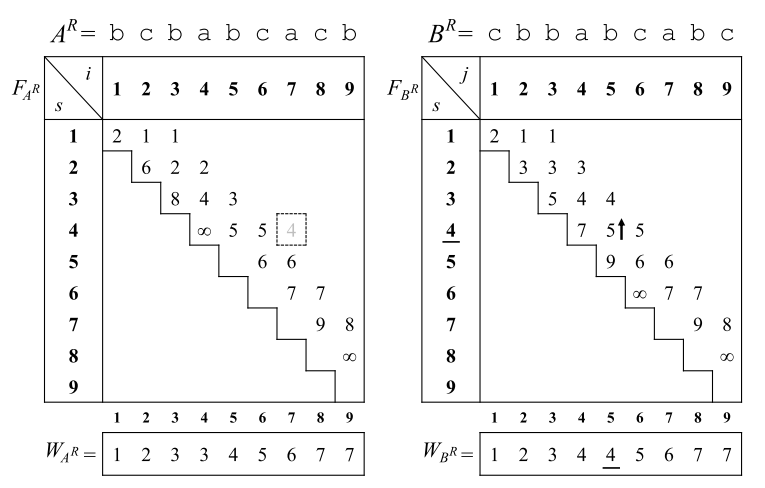 Lcs(AR[1,7], BR[1,5])
Far(WAR[7] = 6,7) 7 > 5 
Far(6,7) 6 > 5
And Far(5,7) = undefine
Search Fbr
Fbr(WBR[5] = 4,5) 5 ≤ 7
Ans = 4
15
Thanks
16